Развитие творческих способностей и повышение учебной мотивации посредством участия в предметных олимпиадах и конкурсах
Данияров Серик Ислямович

Директор  КГУ «Костанайский специальный комплекс «детский сад-школа-интернат»              для детей с особыми образовательными потребностями»  Управления образования акимата Костанайской области
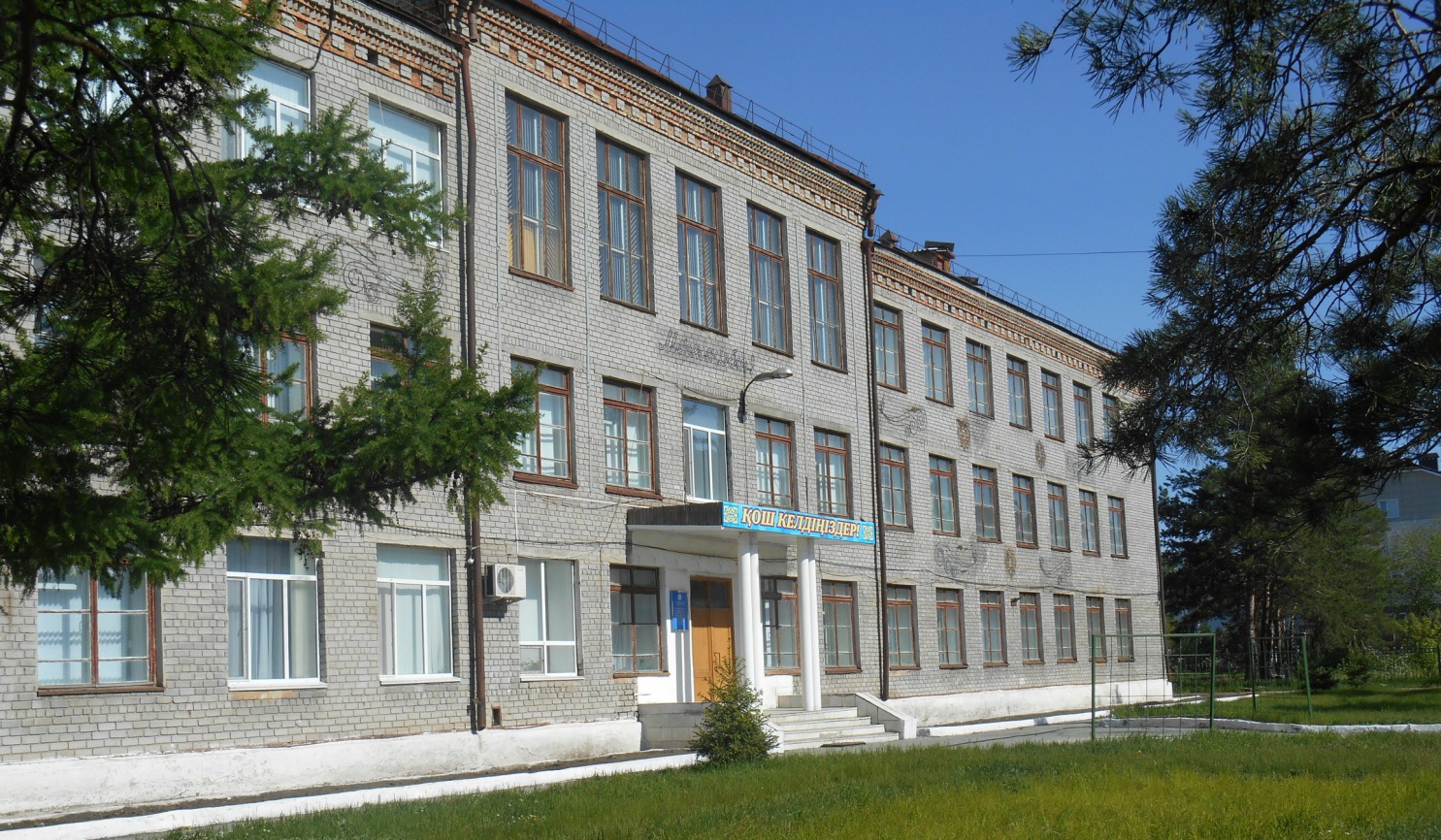 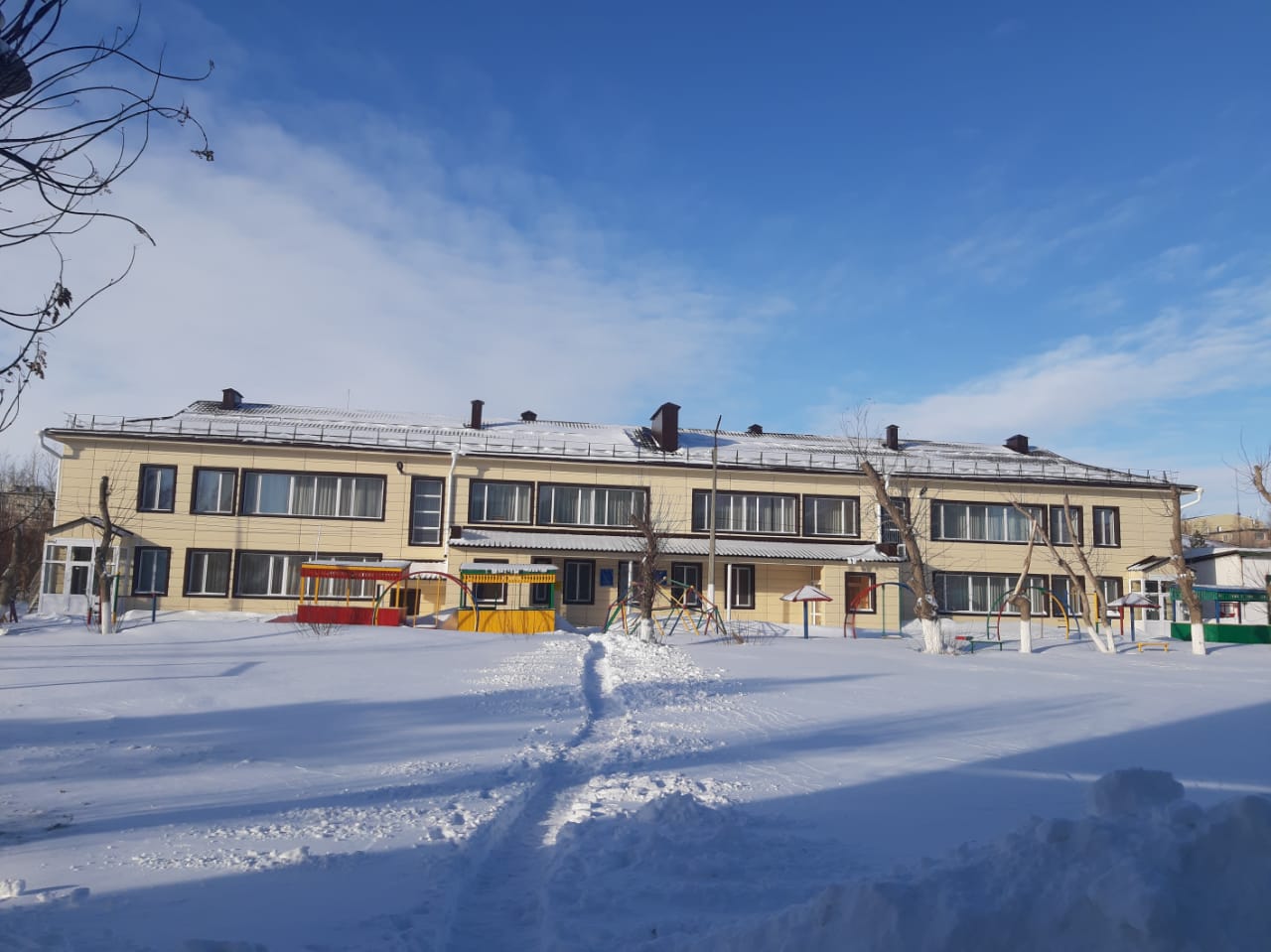 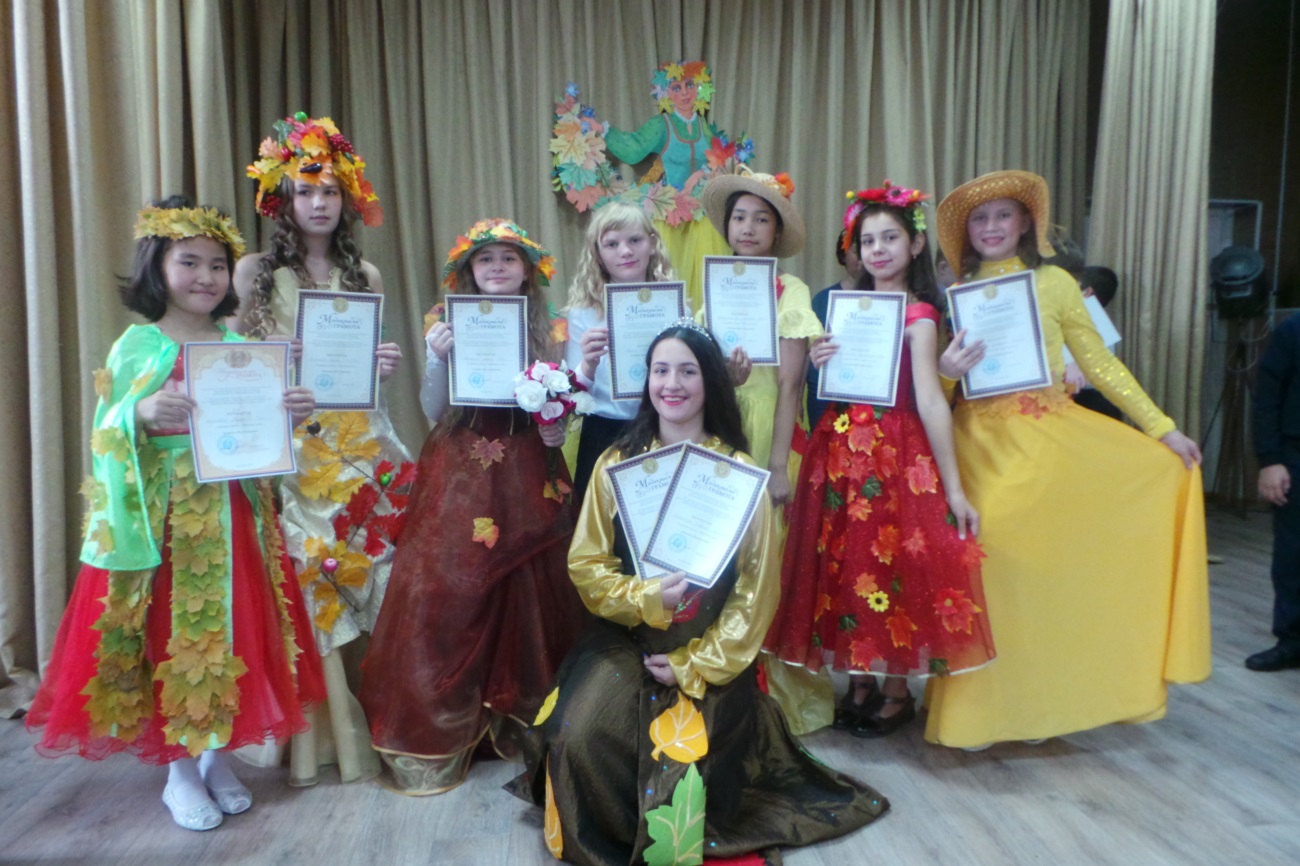 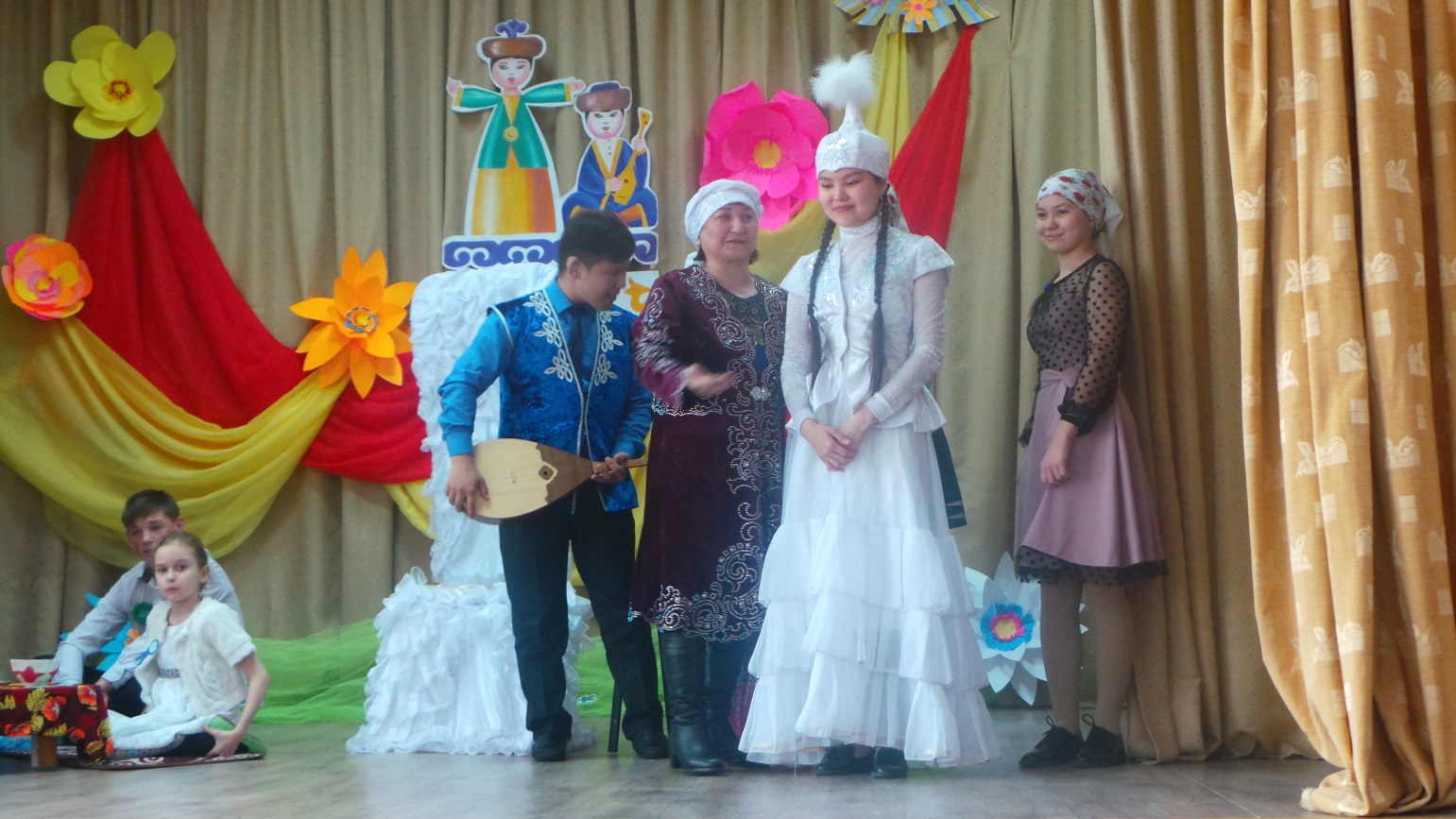 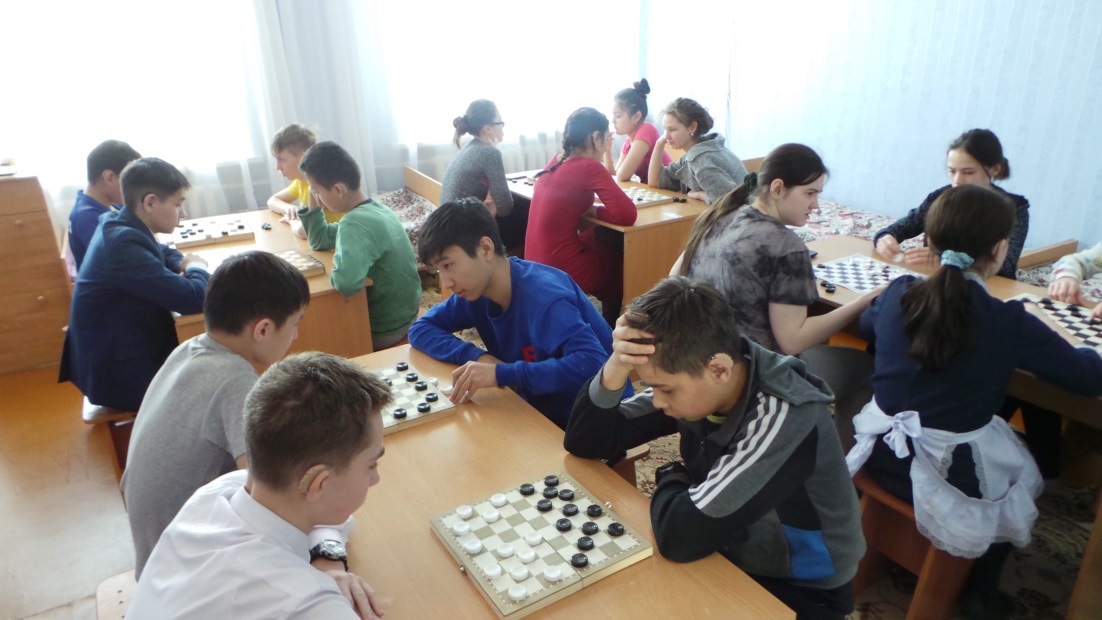 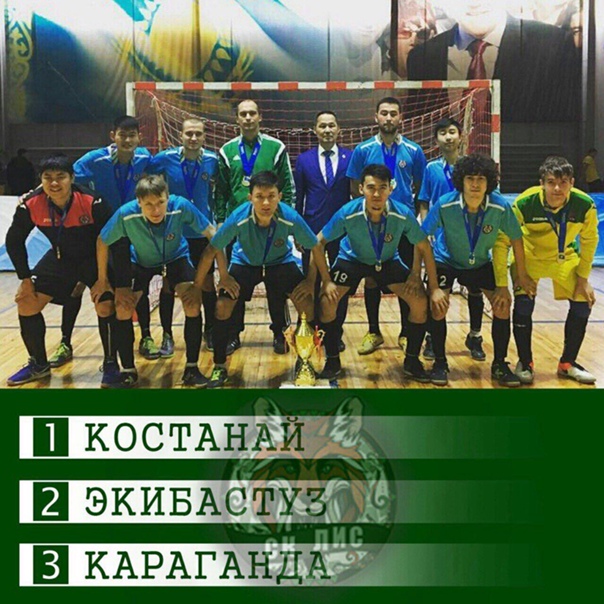 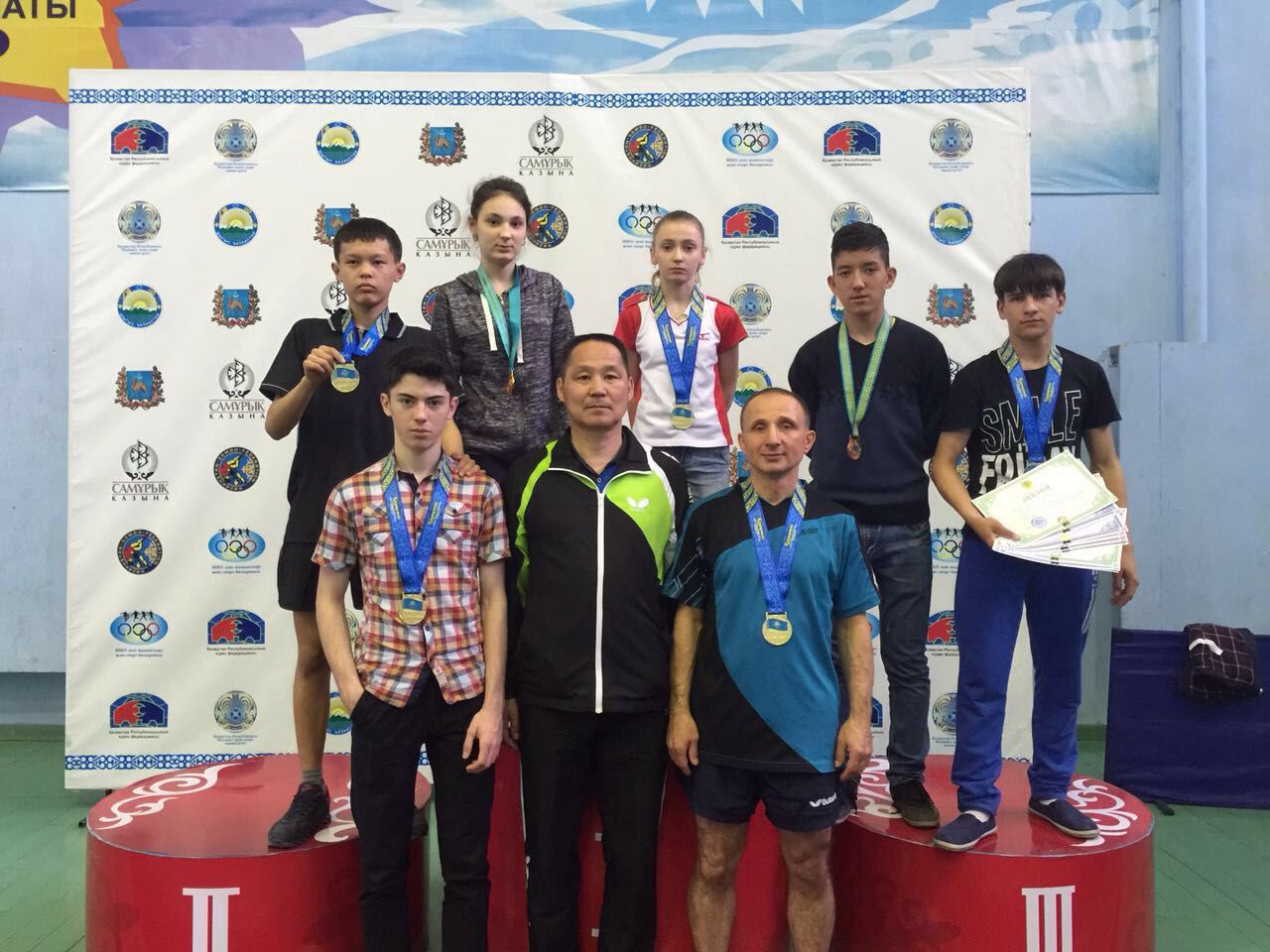 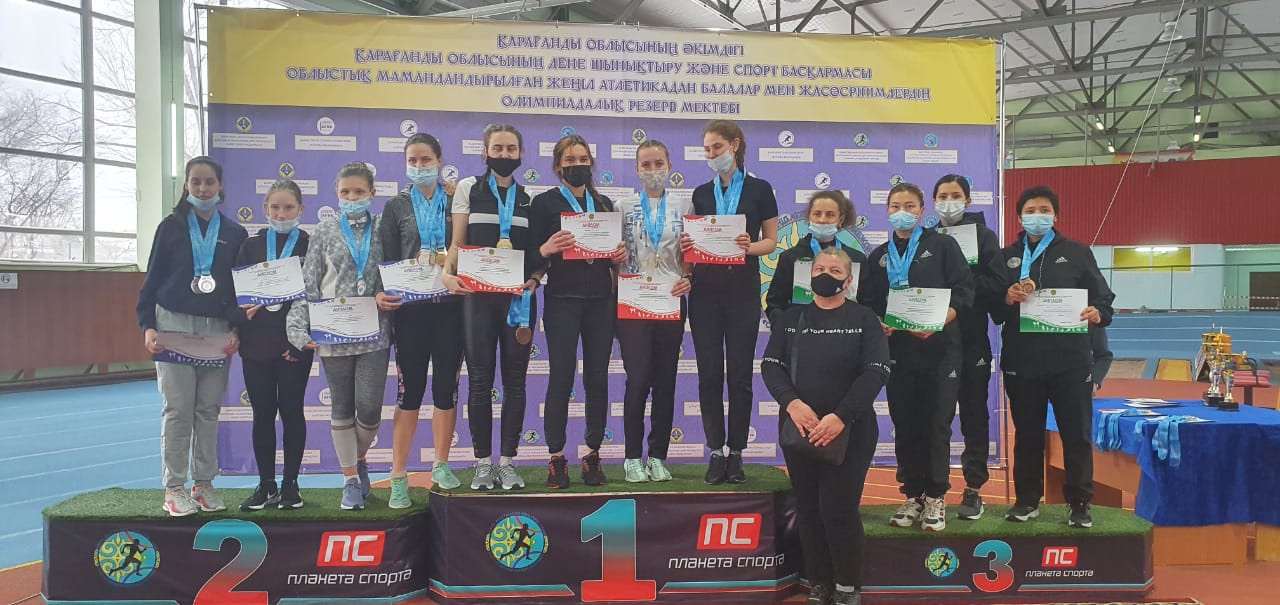 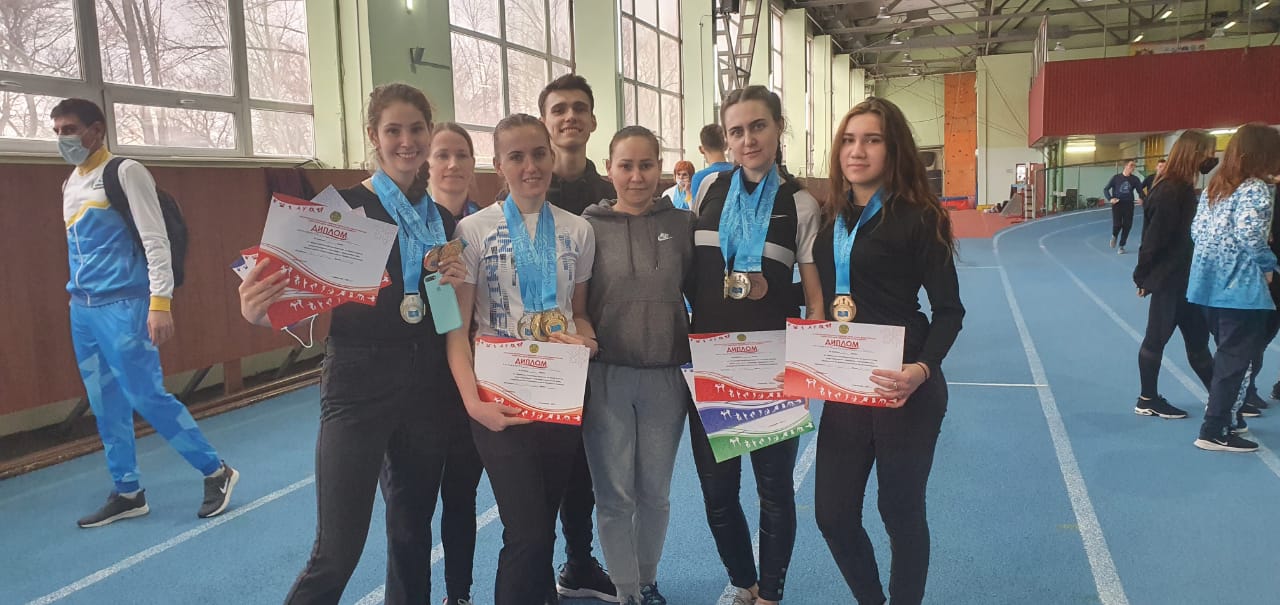 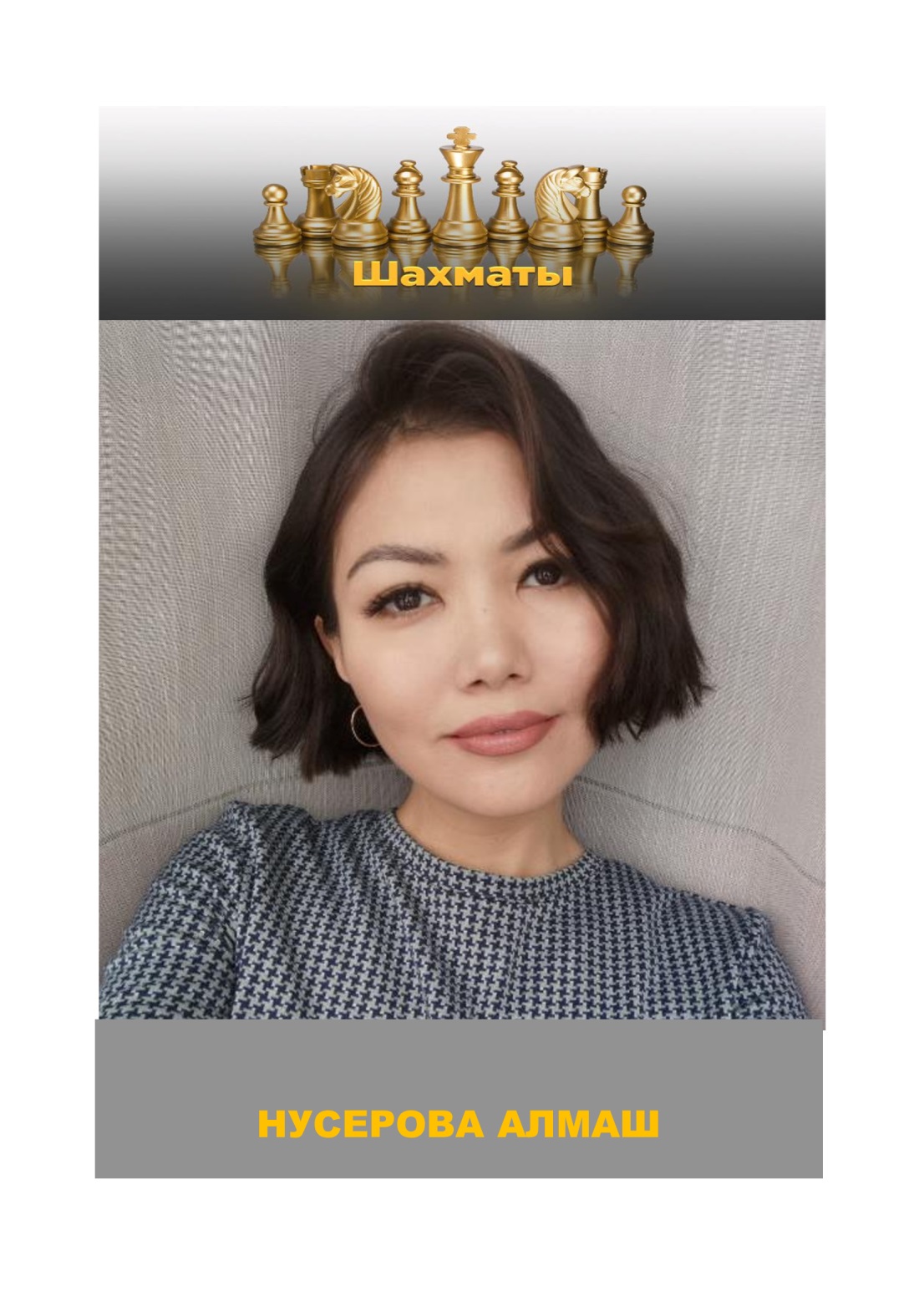 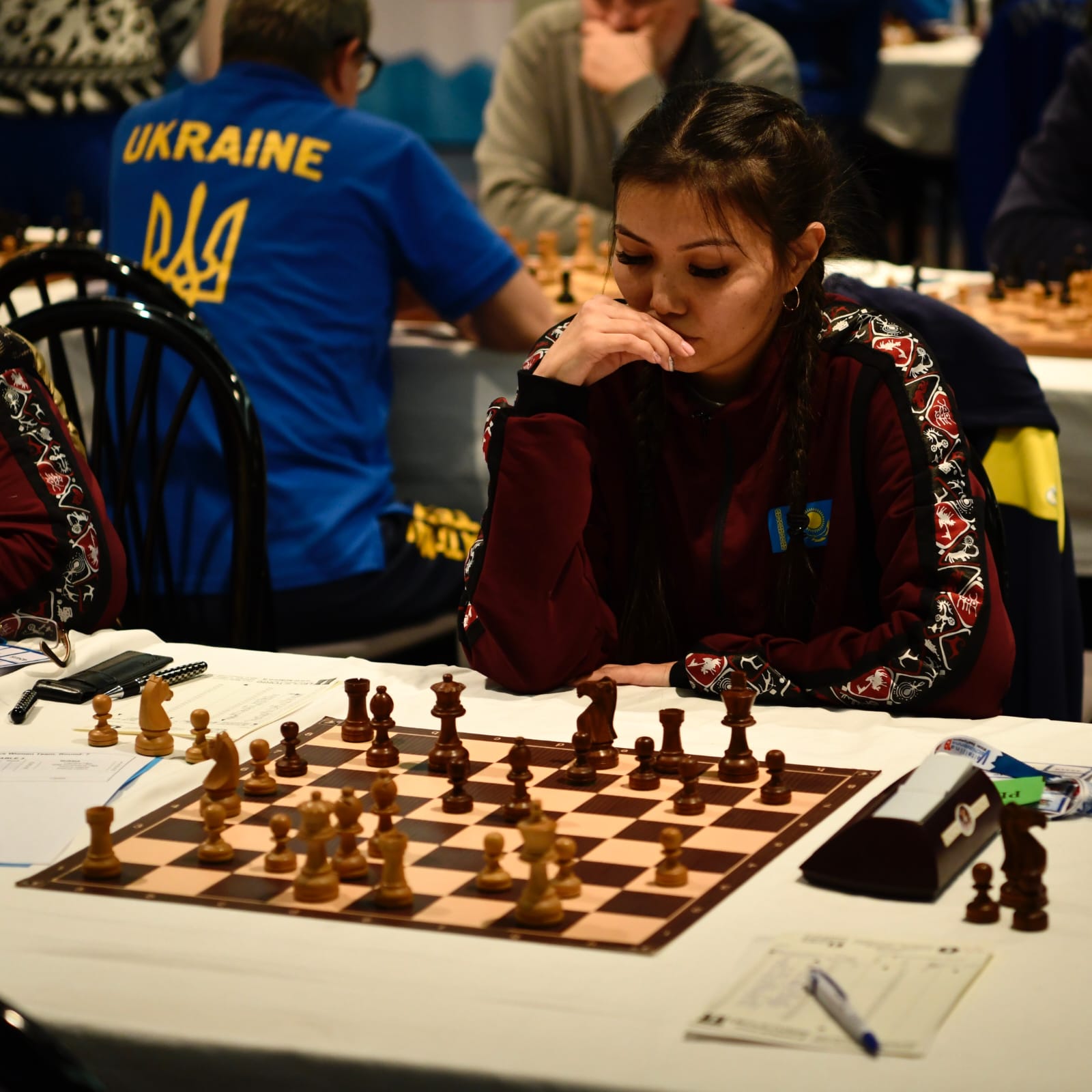 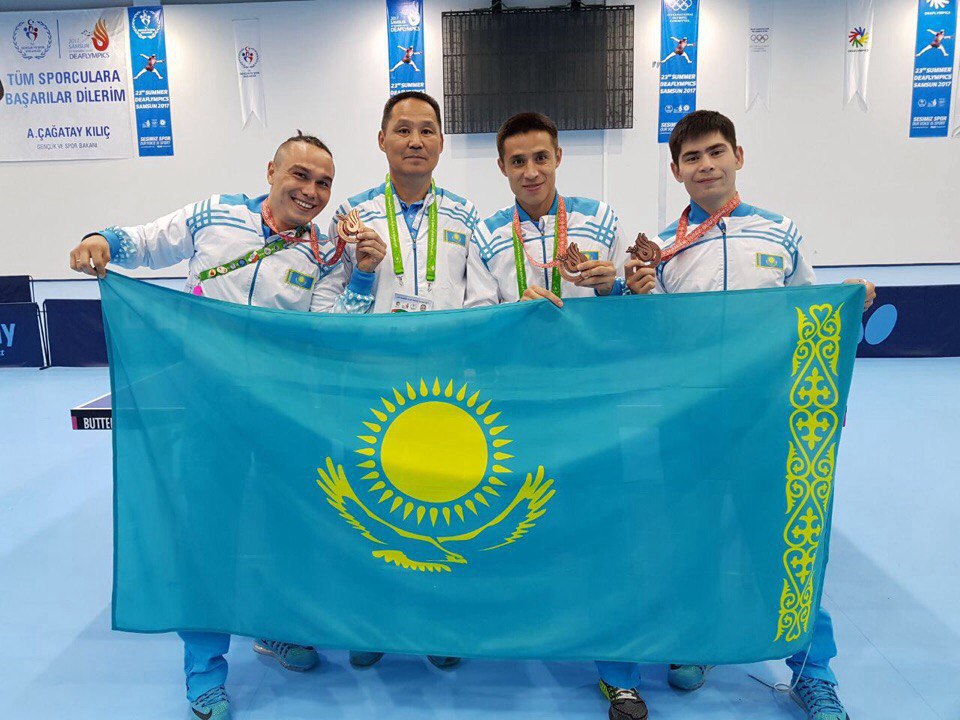